Зал отделения тхэквондо (ВТФ)Расположен в Средней школе №141 по адресу: ул. Коммуны 32 к 4, 1 этаж
На данной площадке осуществляется реализация дополнительной образовательной программы спортивной подготовки по виду спорта «Тхэквондо», этапов начальной подготовки и учебно-тренировочного этапа. 
	Зал оснащен современным инвентарем и оборудованием, необходимым для качественной подготовки обучающихся. Также в зале имеются зеркала для учебно-тренировочного процесса. 
Наличие на объекте: 
Тренировочный спортивный зал; 
Раздевалки с душевыми кабинами; 
Оборудование и спортивный инвентарь, необходимые для прохождения спортивной подготовки. 

	Материально – техническая база объекта соответствует санитарным нормам, правилам пожарной безопасности и в полной мере позволяет решить задачи реализации дополнительной образовательной программы спортивной подготовки по виду спорта «Тхэквондо» для этапов начальной подготовки, учебно-тренировочного, совершенствования спортивного мастерства и высшего спортивного мастерства.
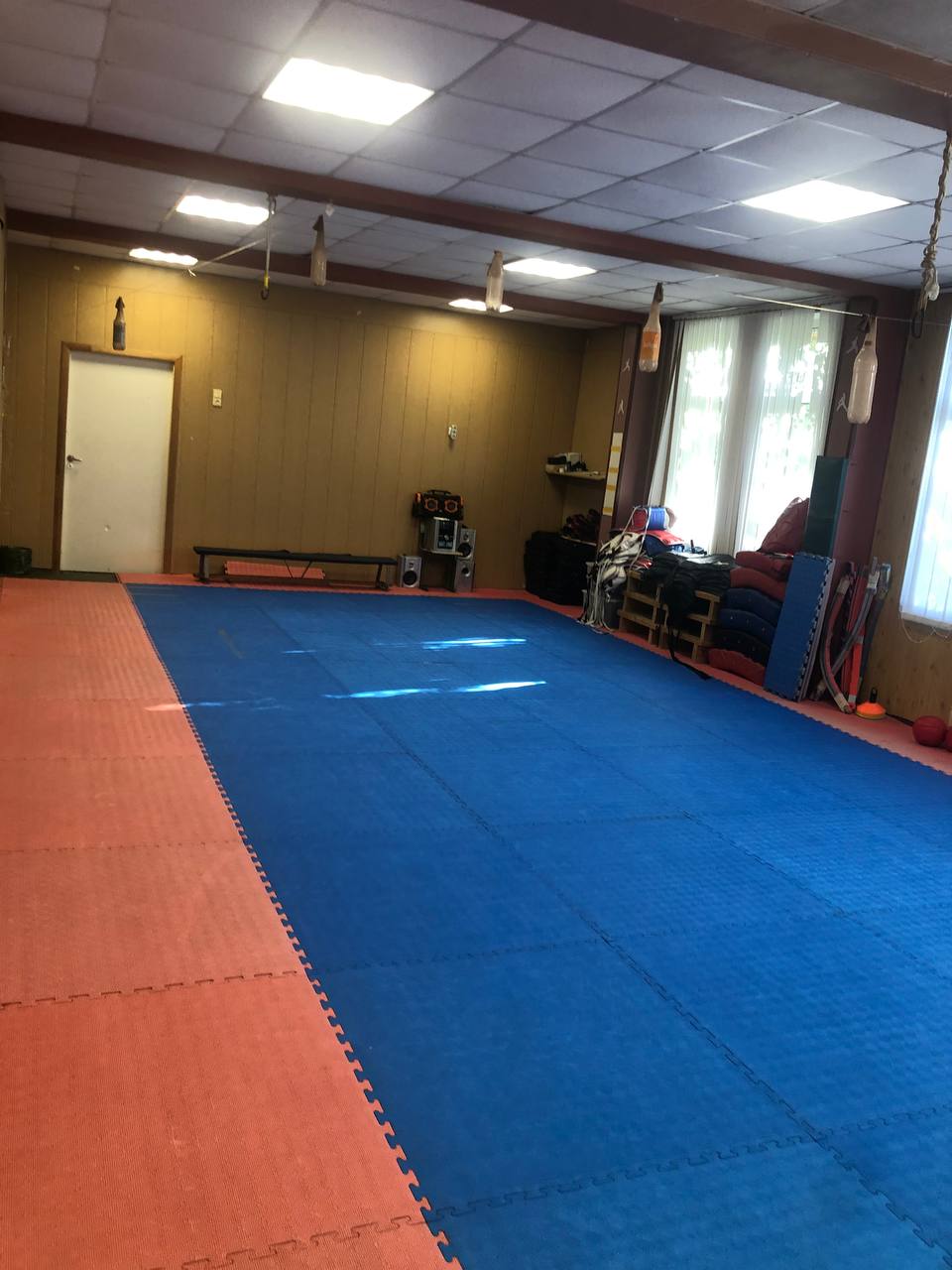 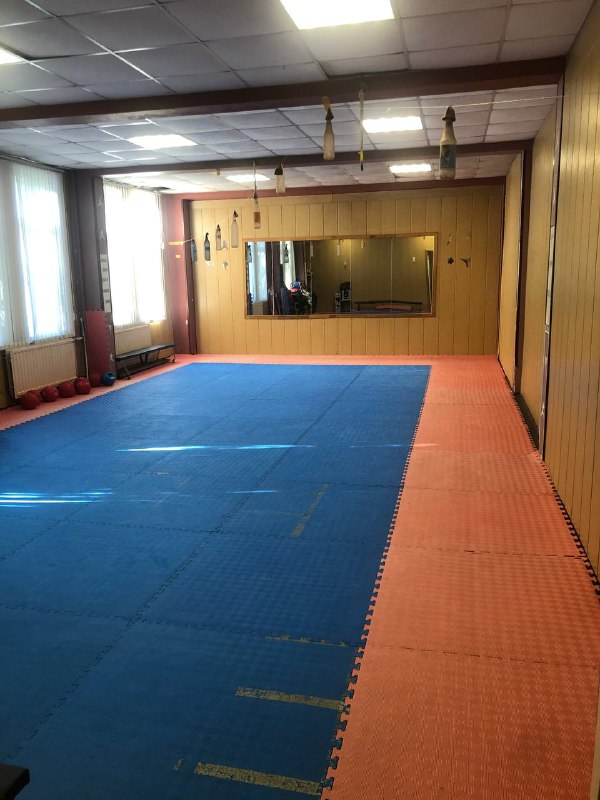